Videos für die Lehre produzieren
Jan Götz, Projektreferent
DEZ III B6 – Lehrentwicklung & Hochschuldidaktik
Projekt Zukunftswerkstatt für digital gestützte Hochschullehre
Programm
Erstes Hochschul-Lehrvideo
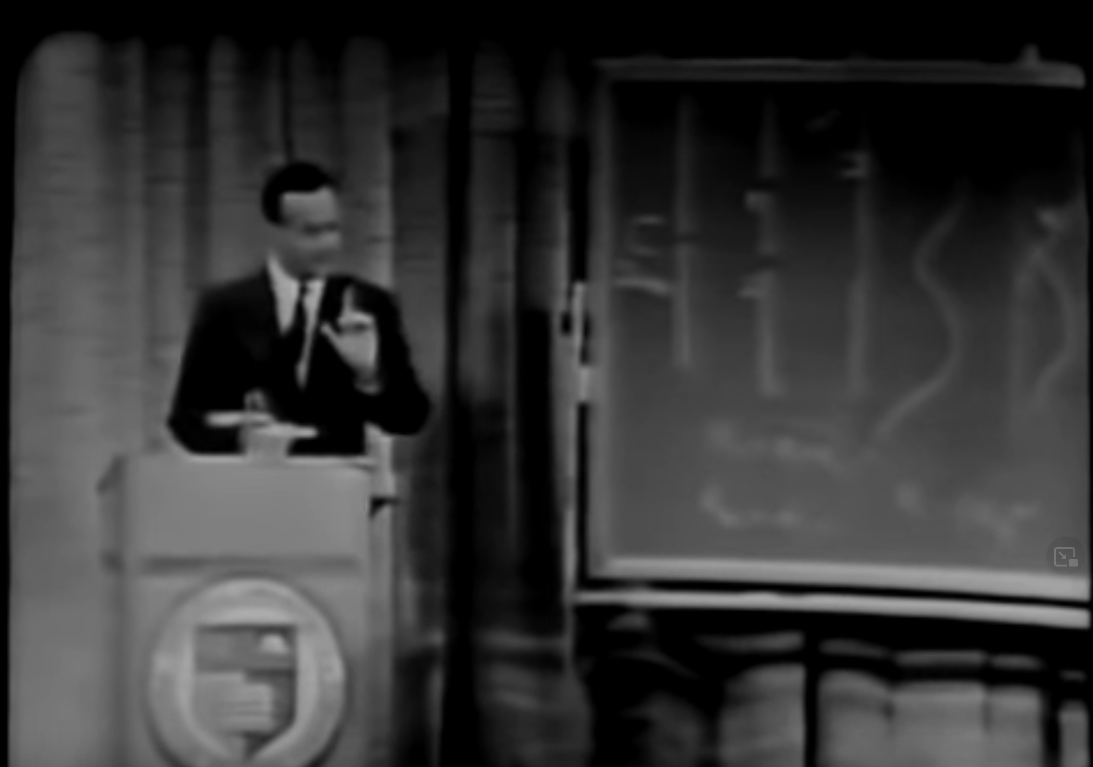 Erstes Hochschul-Lehrvideo 1964 von Physiker Richard Feynman

Übertragung im BBC

Zugang über TV-Geräte
Was sagt die Didaktik?
Quelle: Schneider, S., Nebel, S., Beege, M., Rey, G. D. (2018). The autonomy-enhancing effects of choice on cognitive load, motivation and learning with digital media. Learning and Instruction, 58, 161–172.
Arten von Videos
Bildschirmaufnahmen 
(Screencasts)
Animationsvideos
Erklärvideos
(Tutorials)
(Video-)Podcasts 
und Interviews
Aufnahmen von 
PP-Präsentationen
Filmproduktionen
(Imagefilm)
Lehrvideos (Aufzeichnung Vorlesung)
Interaktive Videos
Komplexität
PP-PRÄSENTATIONENAUFZEICHNEN
PP-Präsentationen | Aufzeichnung
In PP gibt es eine brauchbare und einfach zu bedienende Funktion zur Aufnahme
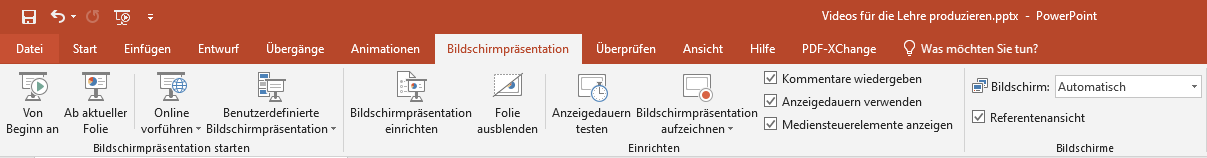 PP-Präsentationen | Einstellungen
Foliengröße prüfen im Reiter „Entwurf“ und Einstellungen prüfen im Aufnahmefenster
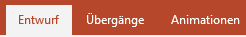 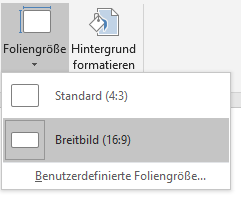 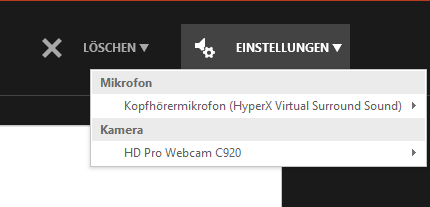 PP-Präsentationen | Während der Aufnahme
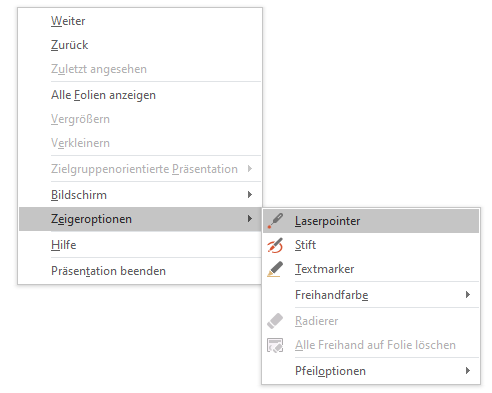 Beim Sprechen zwischen den Folien eine Pause lassen

Ggf. Tools wie Laserpointer oder Stift einsetzen (rechte Maustaste)
PP-Präsentationen | Nach der Aufnahme
Im Reiter „Wiedergabe“ kann die Aufnahme überarbeitet werden (z.B. Video kürzen)
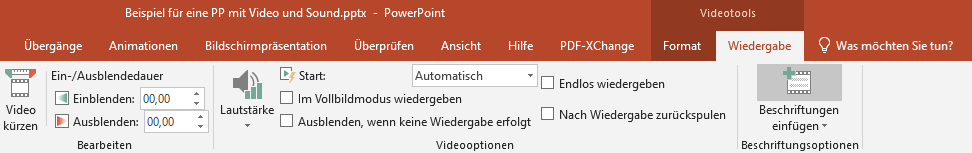 PP-Präsentationen | Beim Exportieren
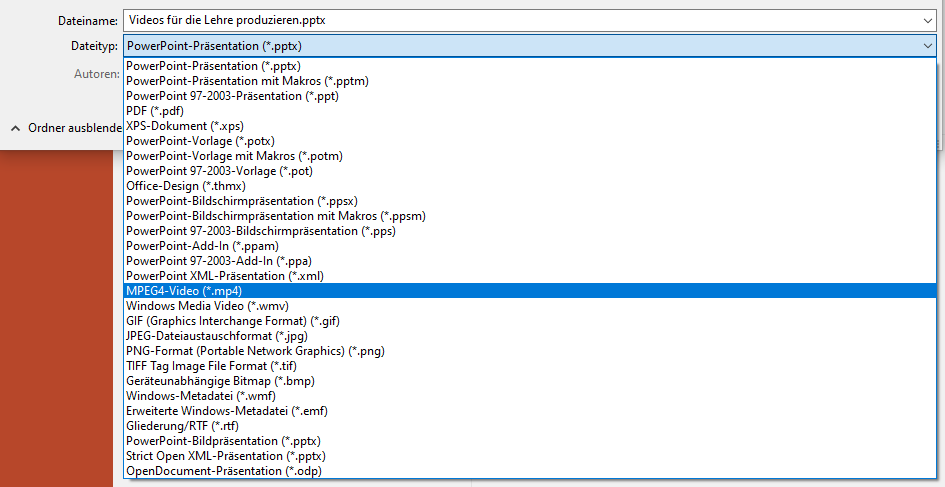 PP-Präsentationen | Beim Exportieren
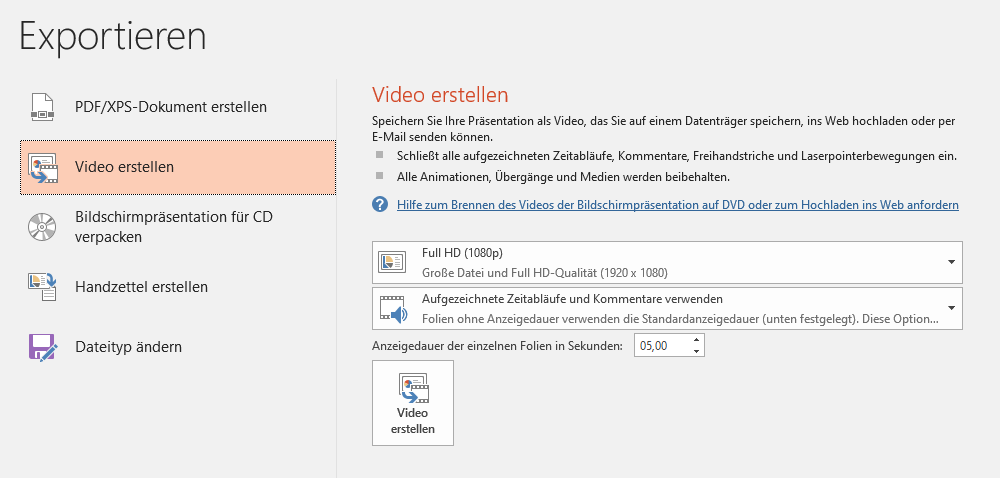 Beispiel
Beispiel
So könnte eine PP-Aufnahme aussehen
Beispiel
So könnte eine PP-Aufnahme aussehen


… oder nur mit Ton?
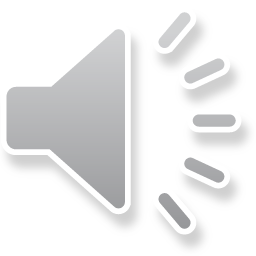 BILDSCHIRMAUFNAHMEN(SCREENCASTS)
Bildschirmaufzeichnungen (Screencasts)
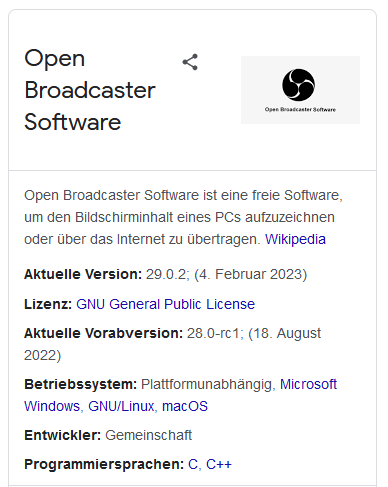 Screencasts sind Aufnahmen des eigenen Bildschirms (unabhängig von PP)

Mit der Software OBS (Open Broadcaster Software) können Sie Ihren Bildschirm aufnehmen

Auch in BBB kann eine Aufnahme gemacht werden, allerdings kein Download möglich, sondern nur „Teilen“-Link zum Video
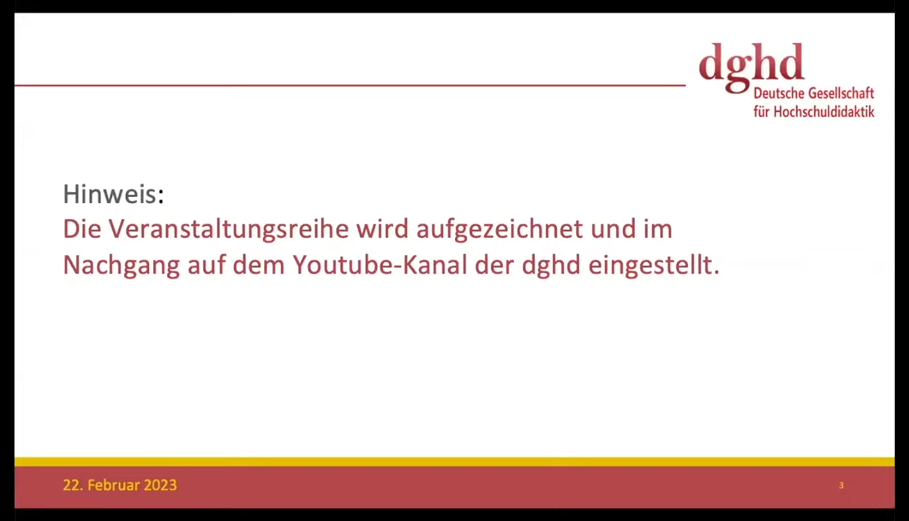 2.2 Bildschirmaufzeichnungen | Einrichtungsassistent
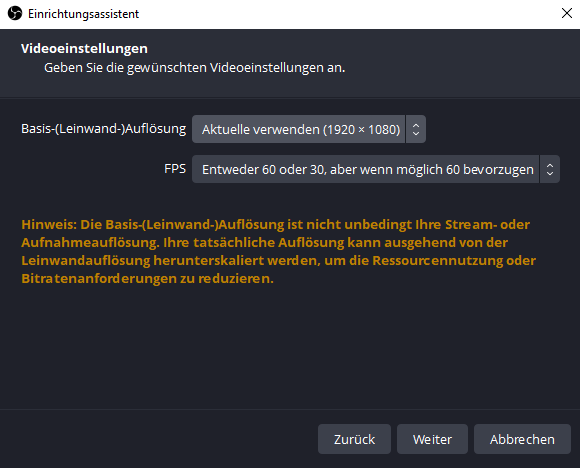 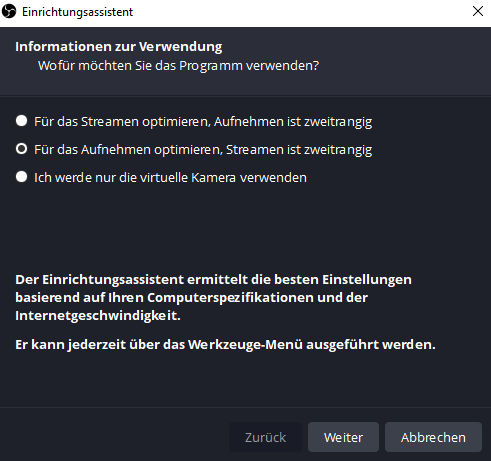 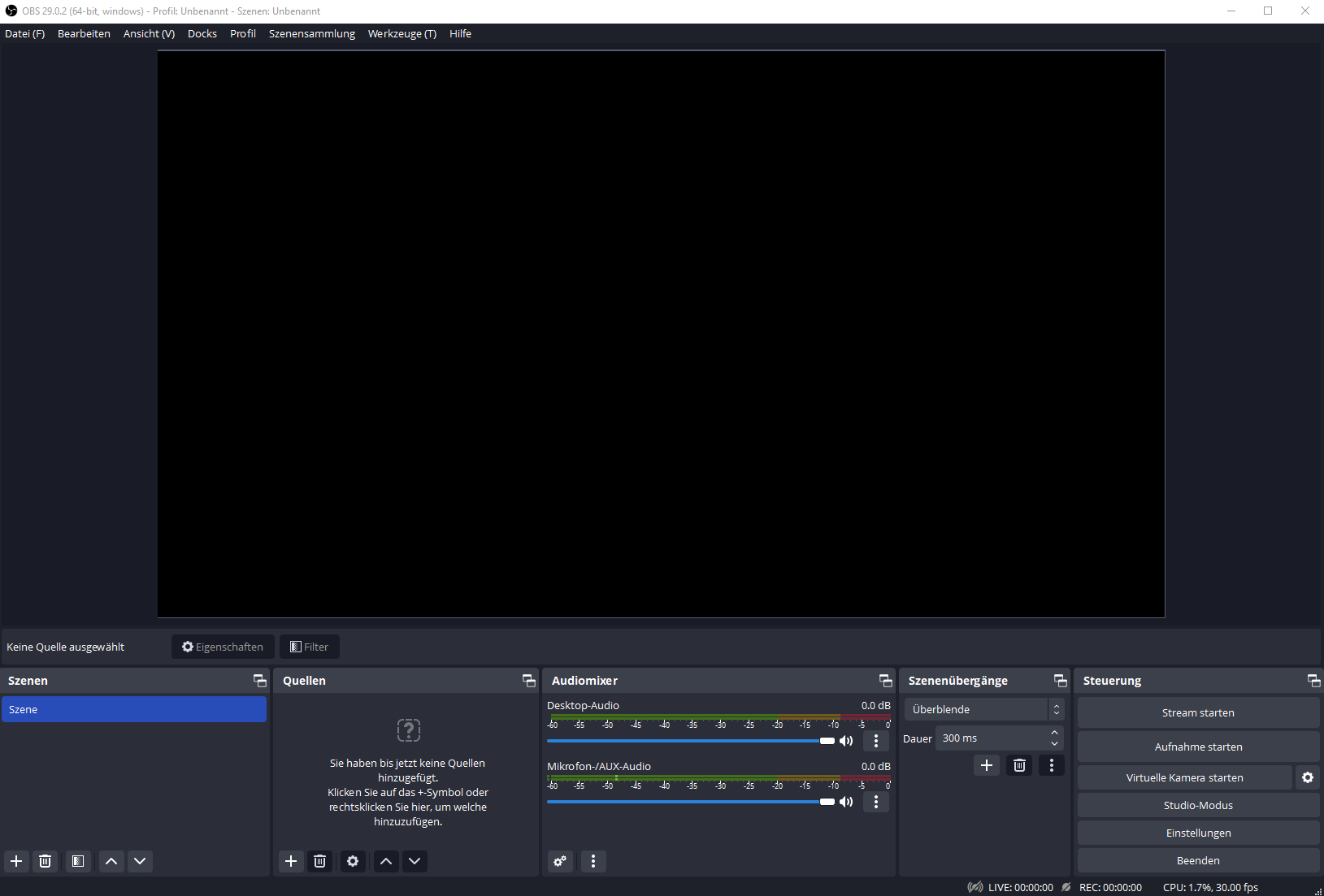 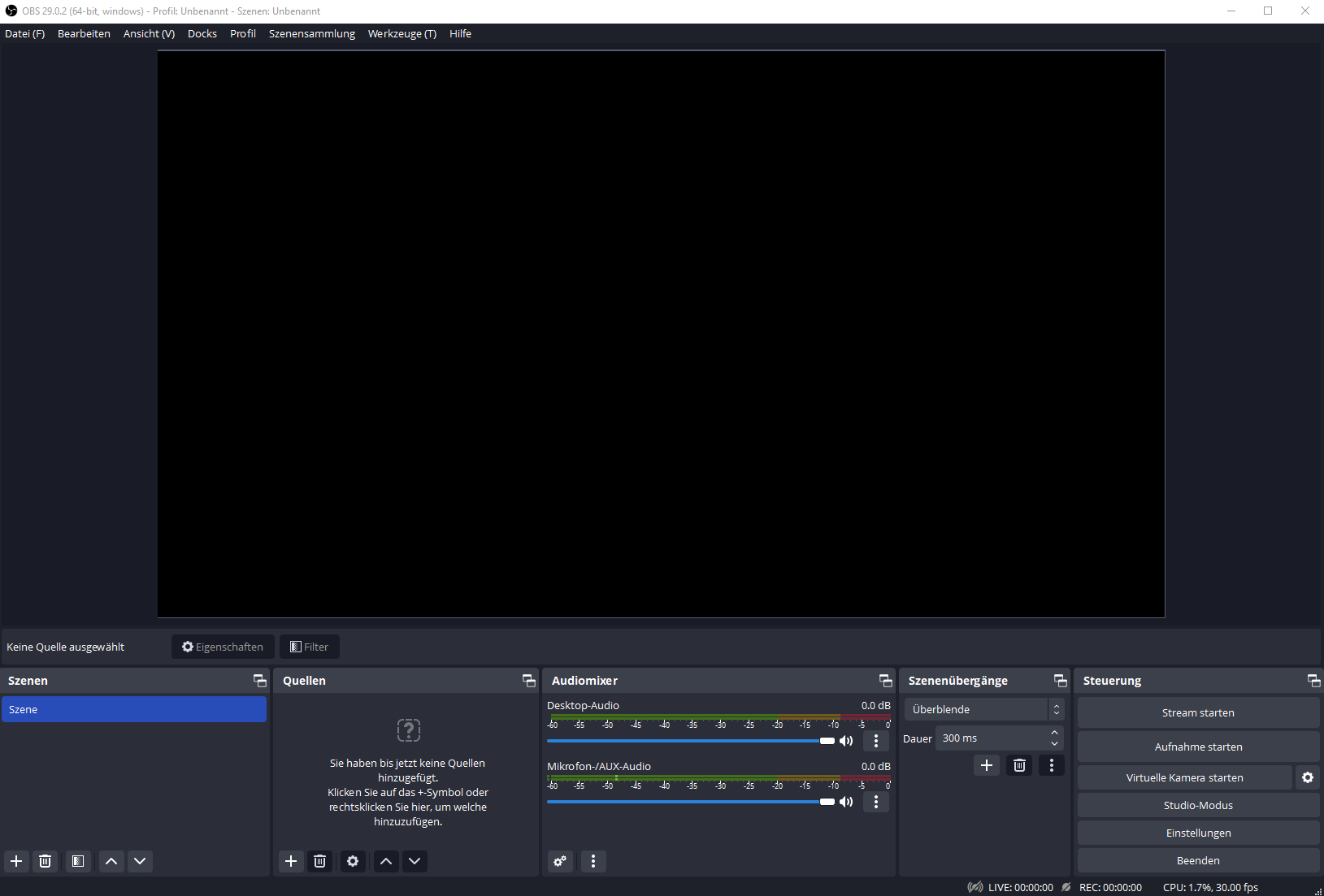 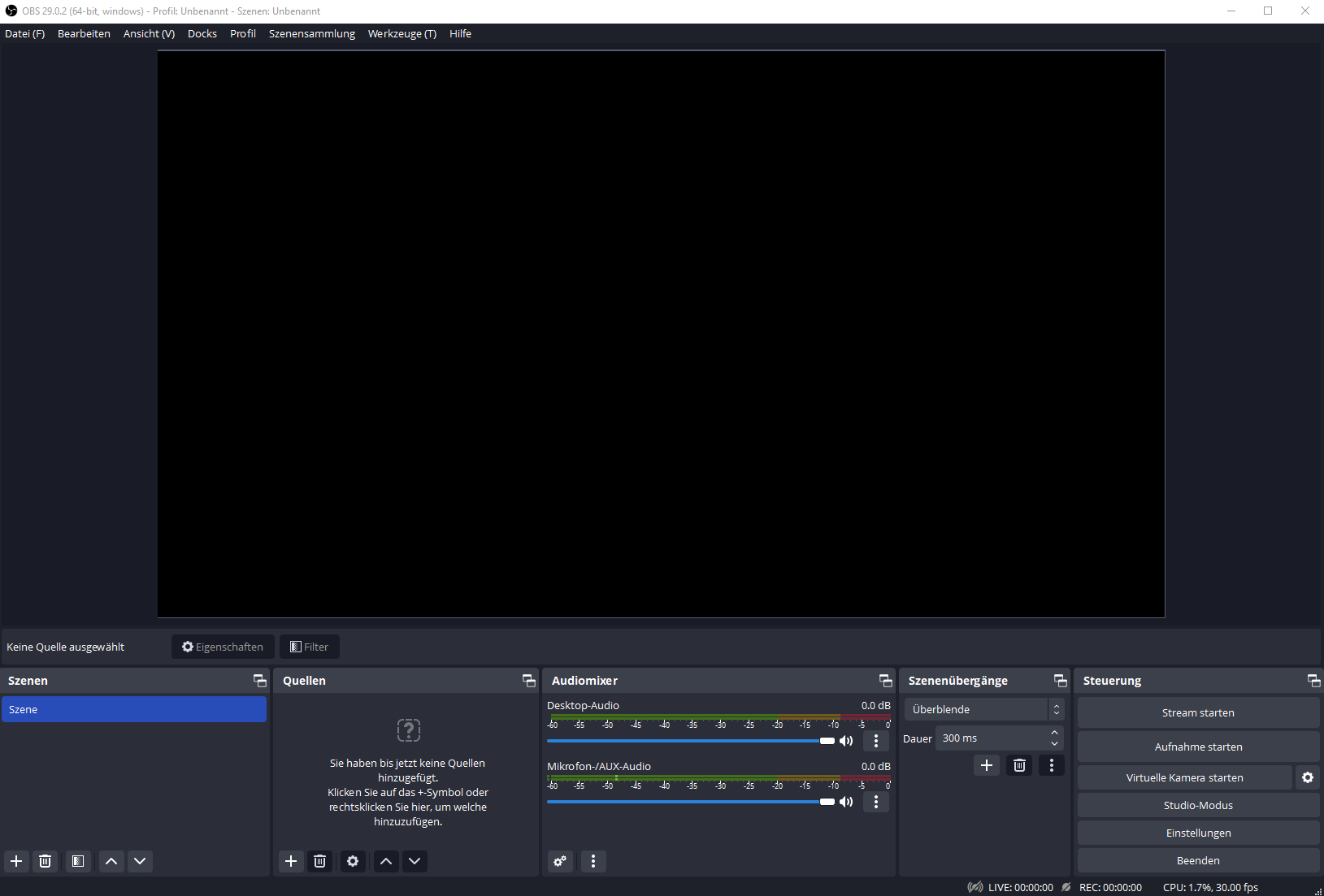 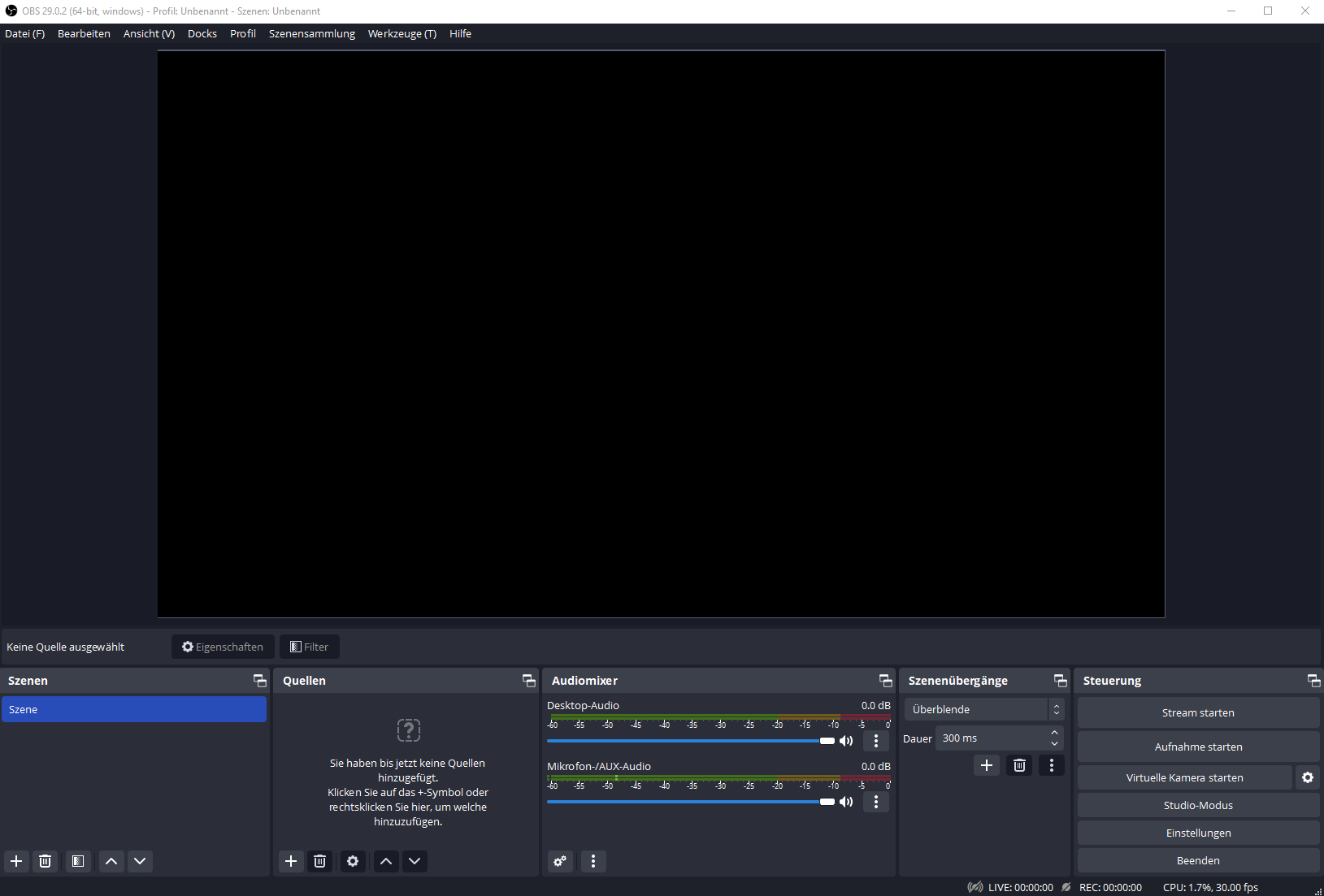 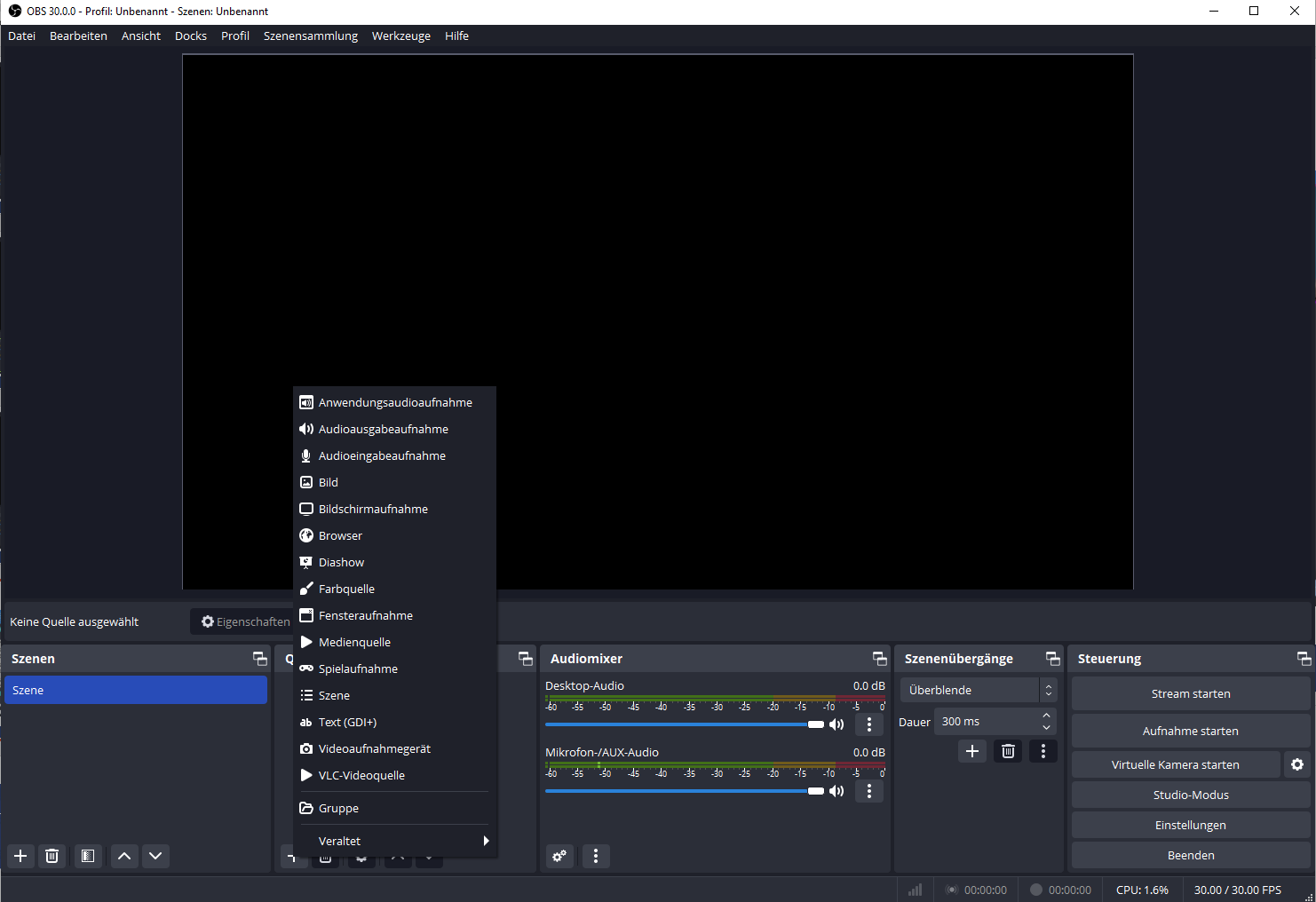 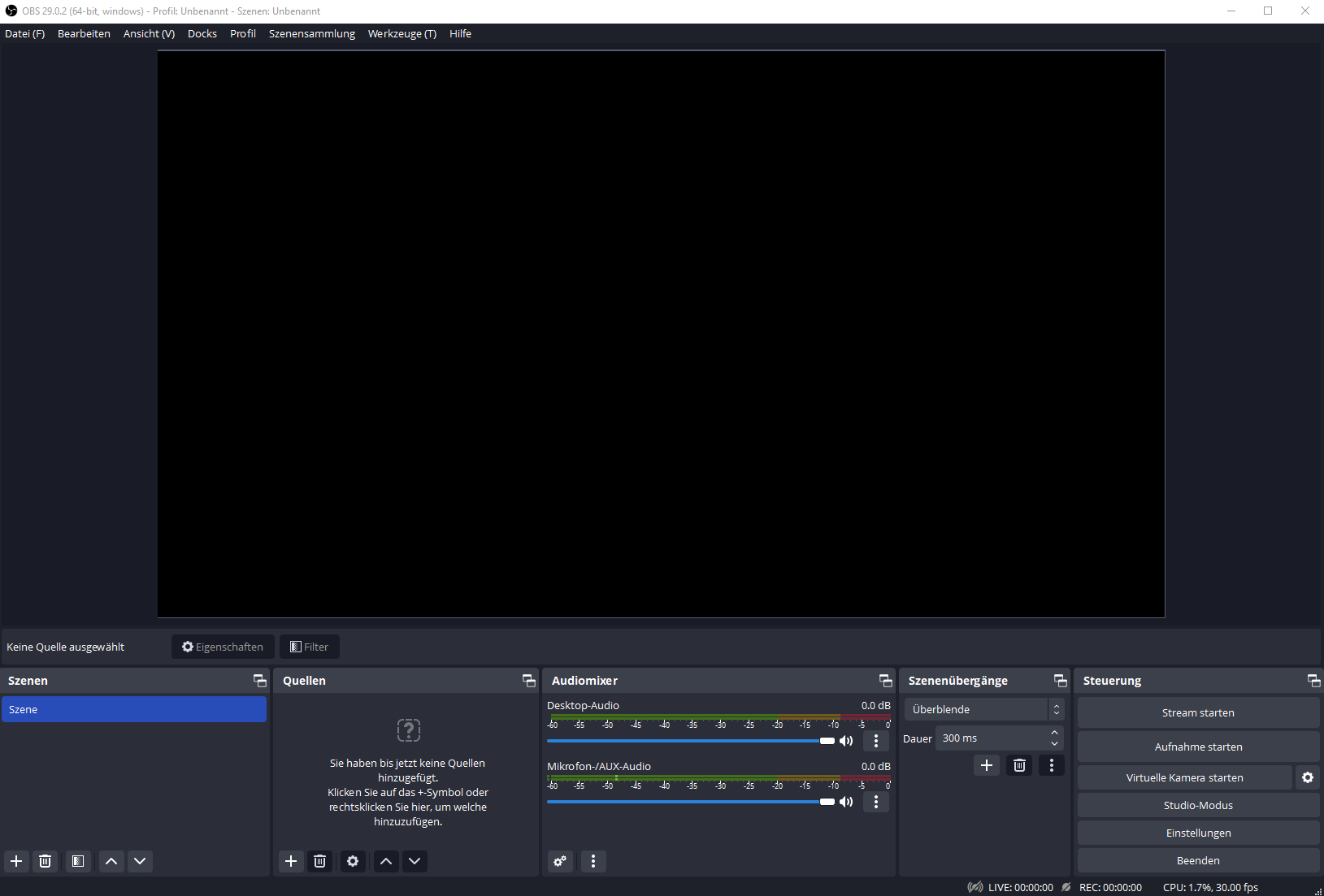 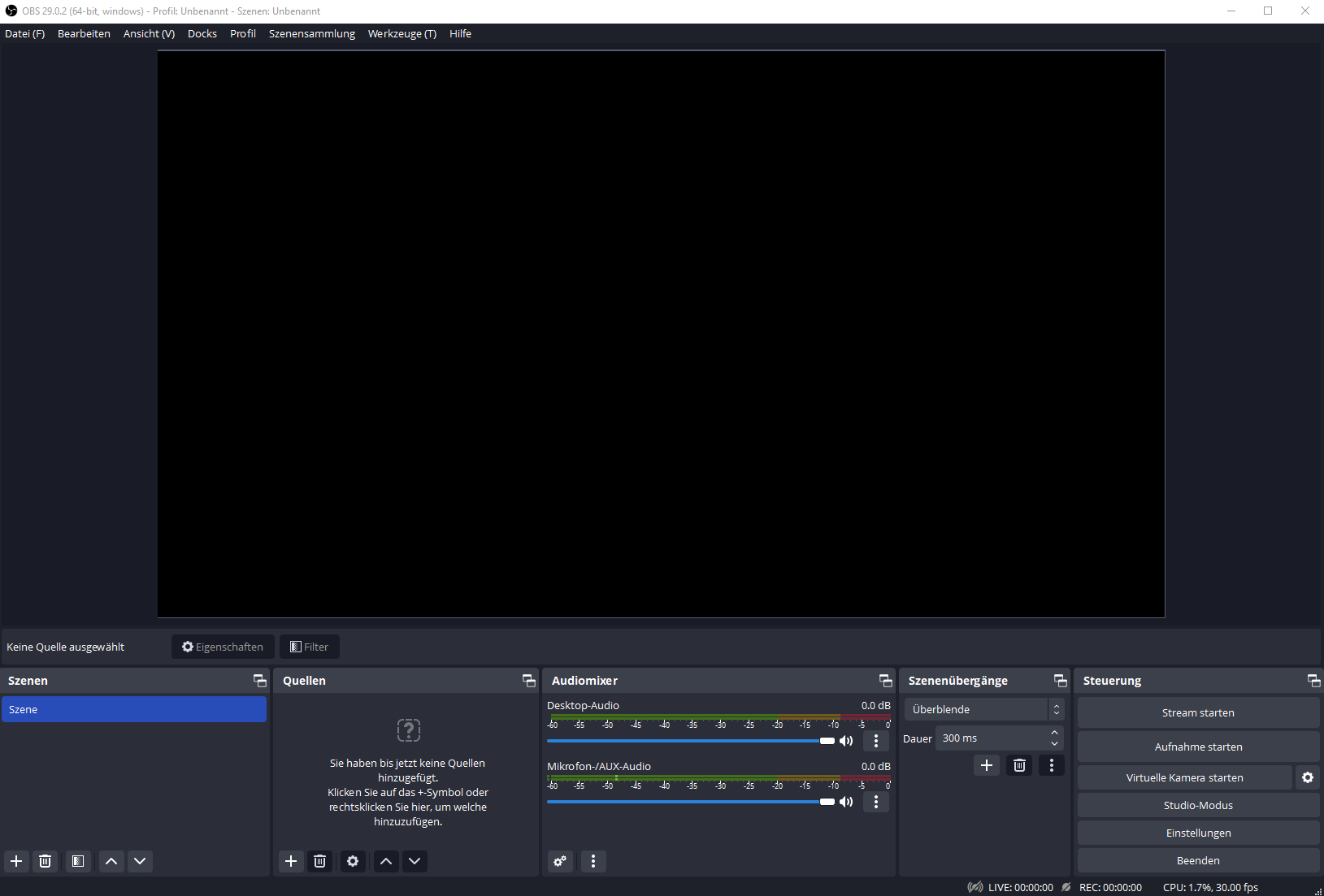 Beispiel
Bildschirmaufnahme mit Bild-in-Bild

„Totale“ Einstellung

„Nahe“ Einstellung
AUDIOMATERIALBEARBEITEN
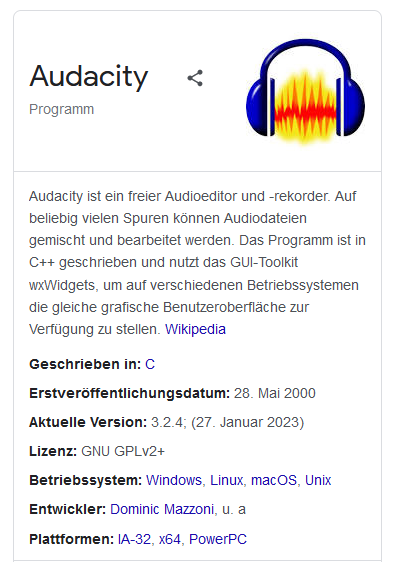 Audiomaterial bearbeiten
Zur Bearbeitung von Audiomaterial benötigen wir die Software Audacity

Für einfache Audiobearbeitung völlig ausreichend
Audiomaterial bearbeiten
Heute schauen wir uns an, wie wir…

…Soundausschnitte lauter und leiser machen

…Hintergrund-Rauschen entfernen

… Unerwünschte Stellen entfernen
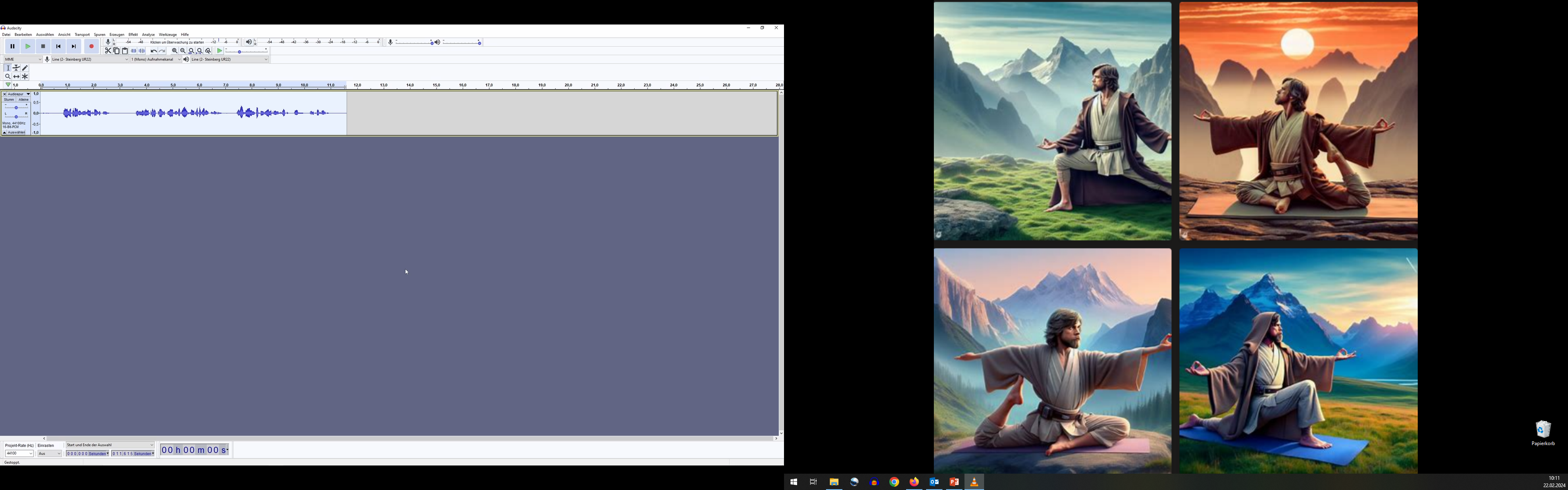 VIDEOMATERIALBEARBEITEN
Videomaterial bearbeiten
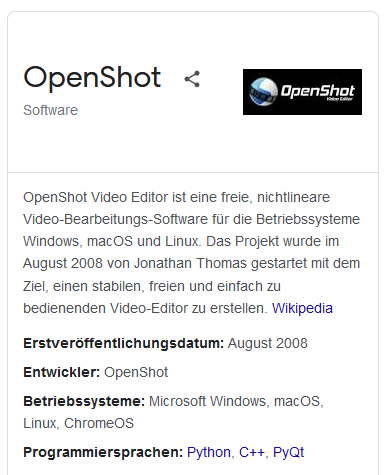 Zur Bearbeitung von Videomaterial benötigen wir die Software OpenShot

Für einfache Videobearbeitung völlig ausreichend

Die wichtigsten Funktionen:
Schnitt/Cut
Übergänge/Effekte
Exportfunktion
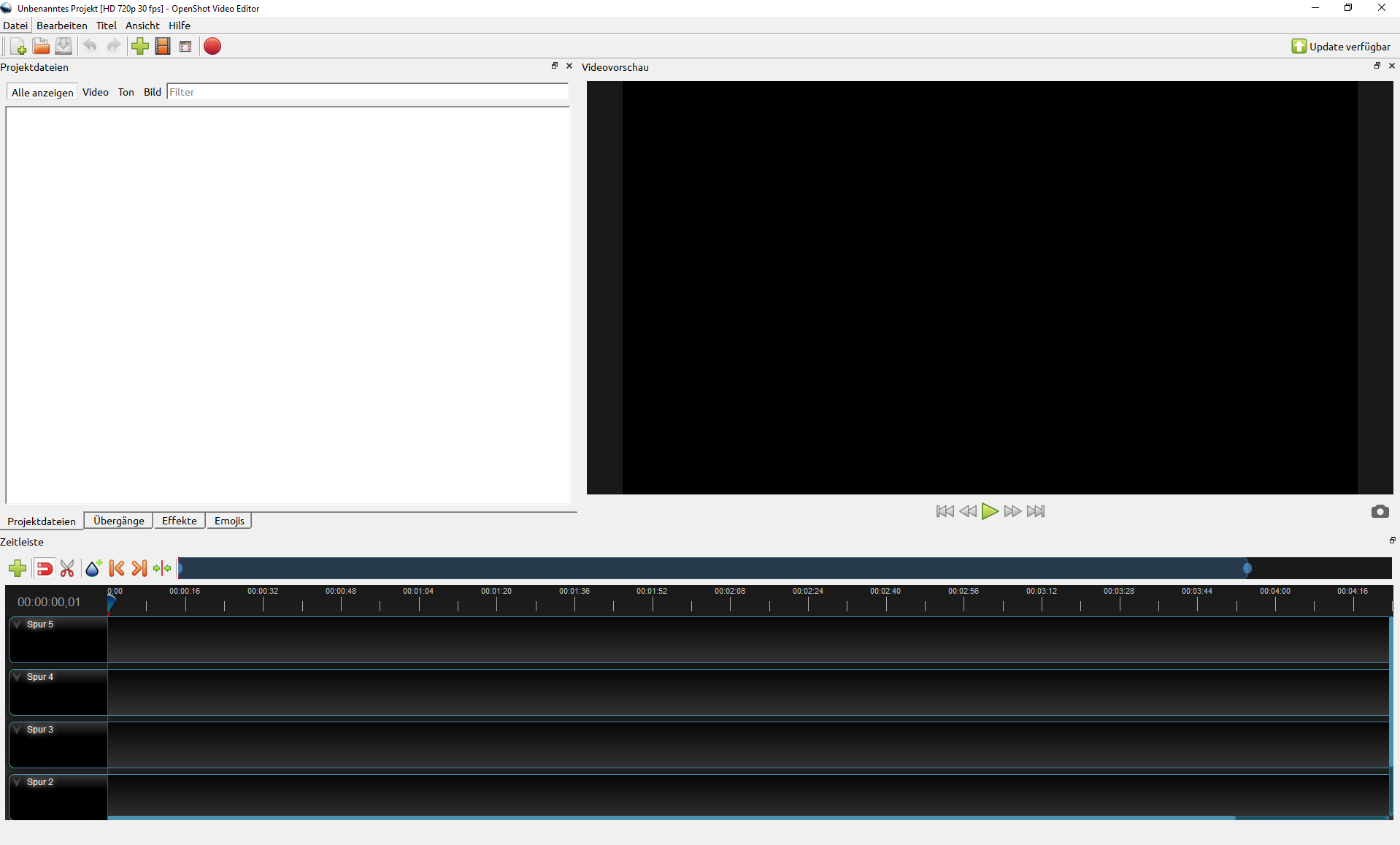 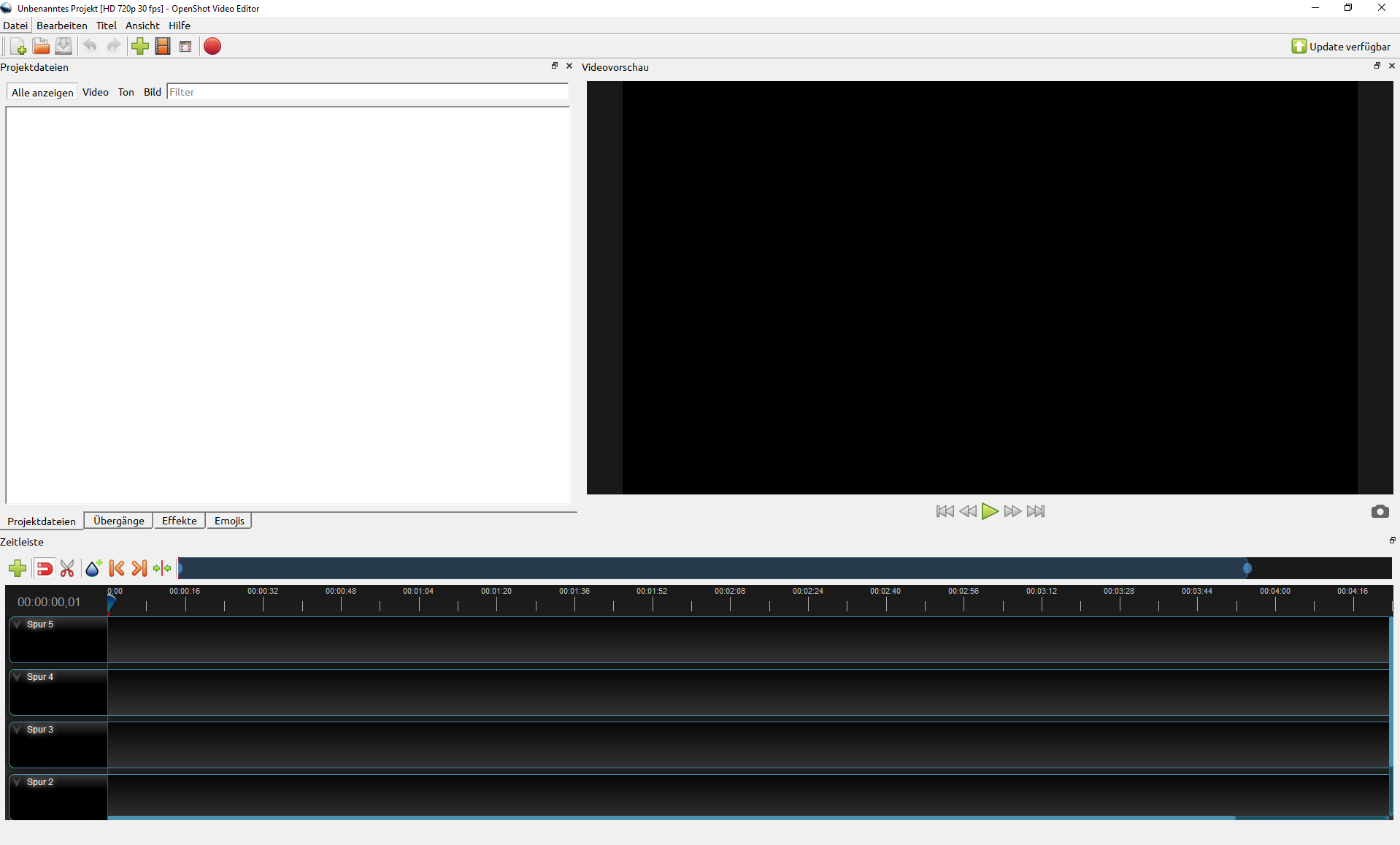 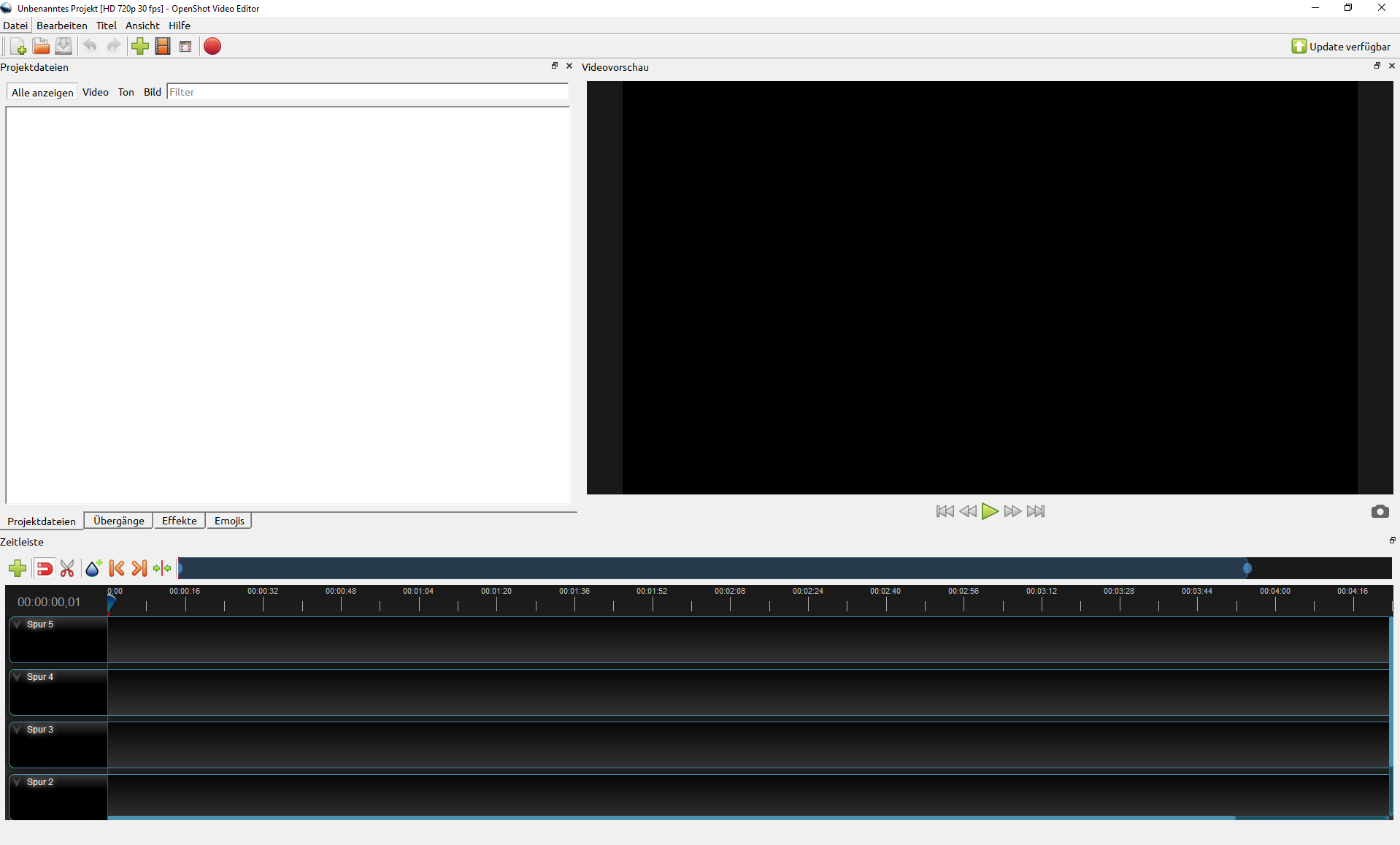 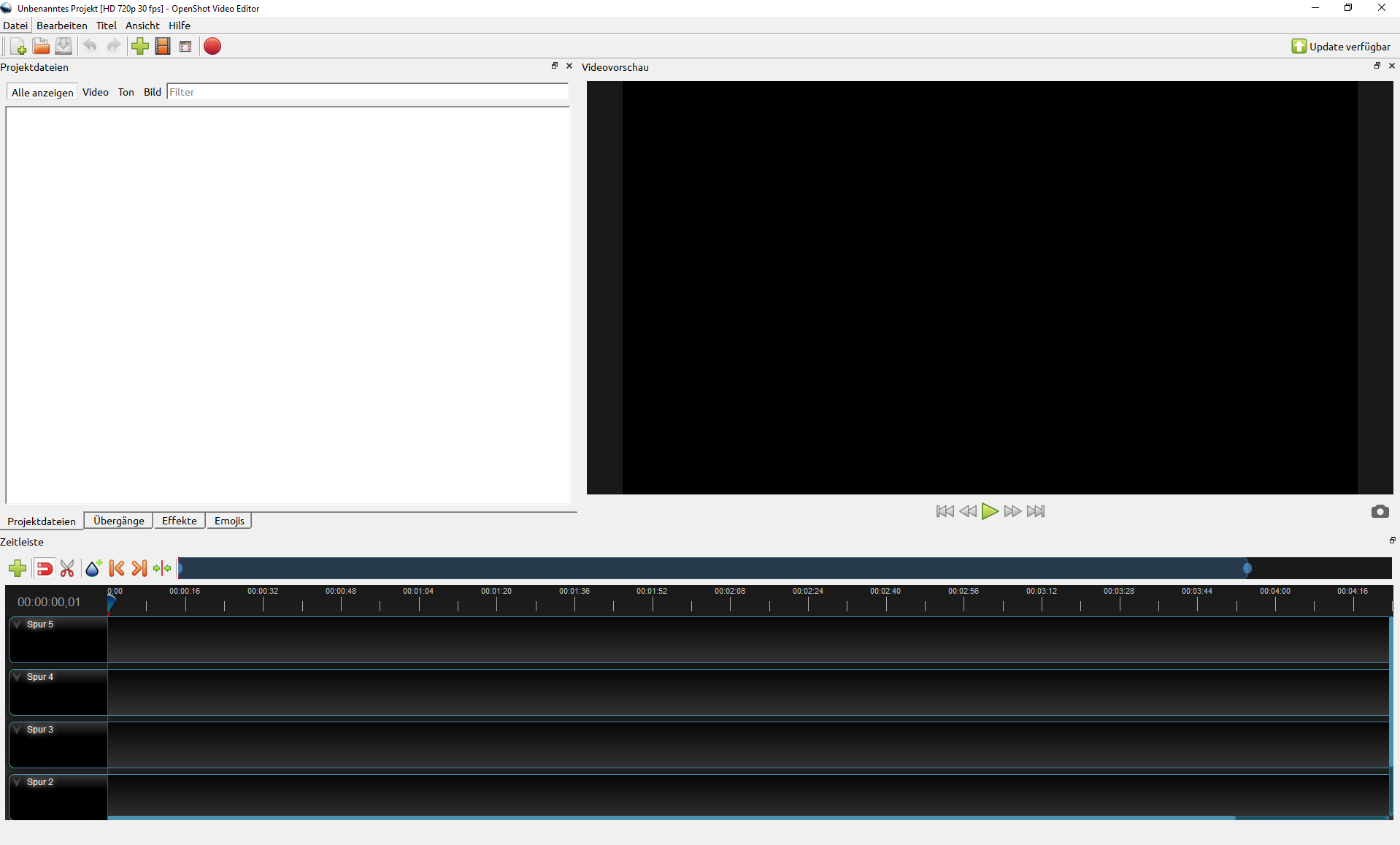 AUSBLICK
Ausblick | Studierende produzieren Videos
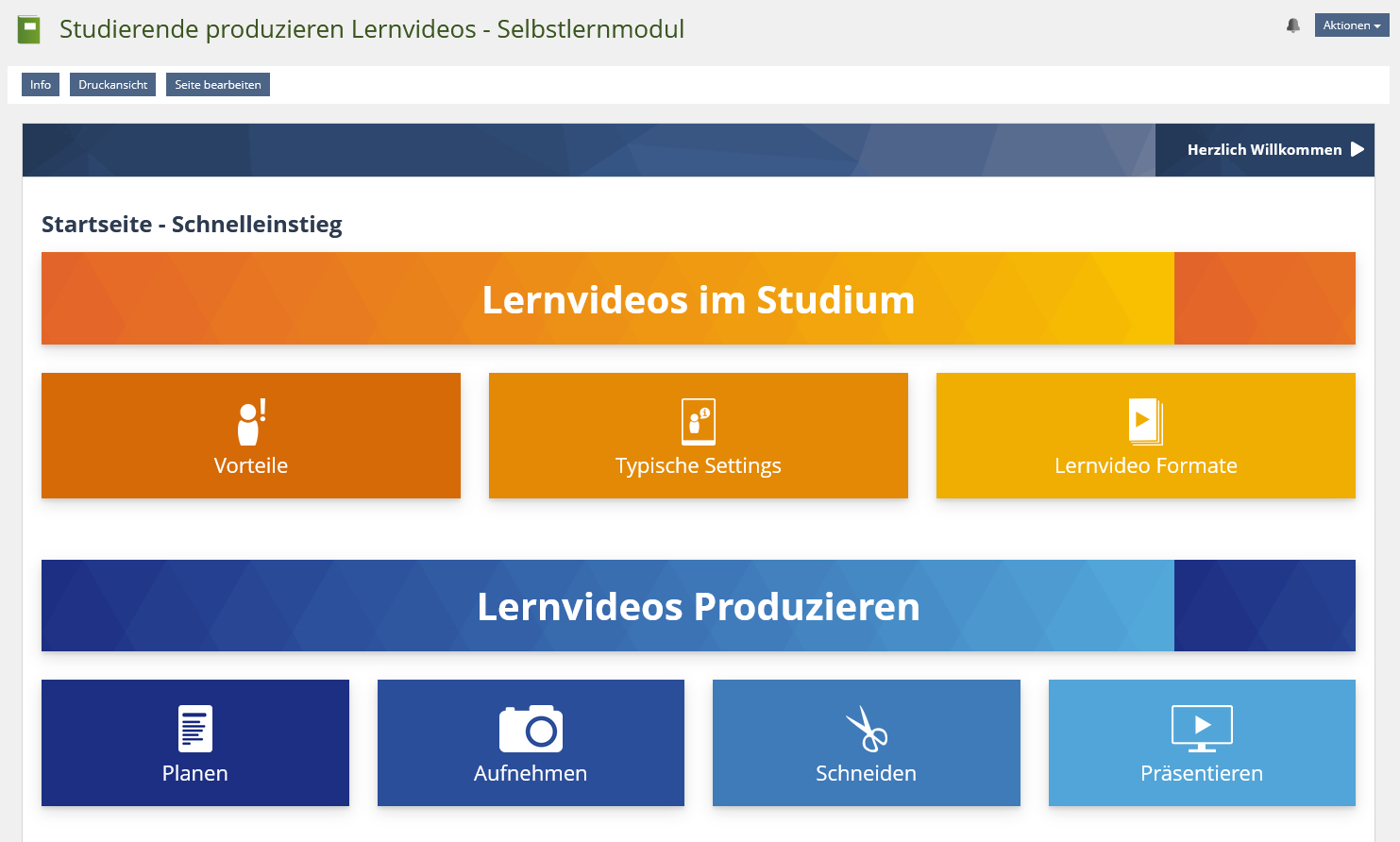 [Speaker Notes: https://ilias.uni-marburg.de/goto.php?target=grp_2290833]
Ausblick | Medienzentrum Marburg
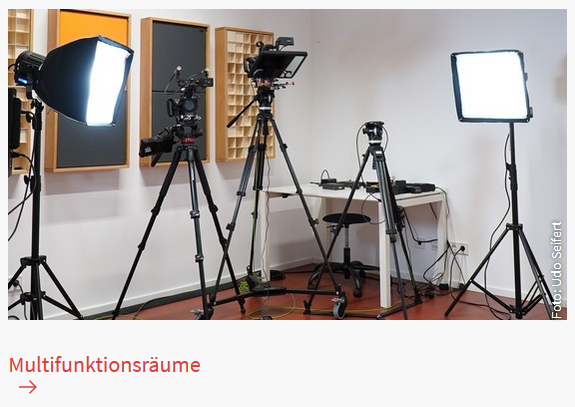 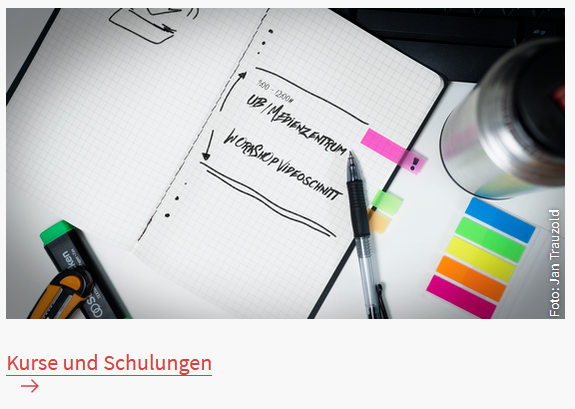 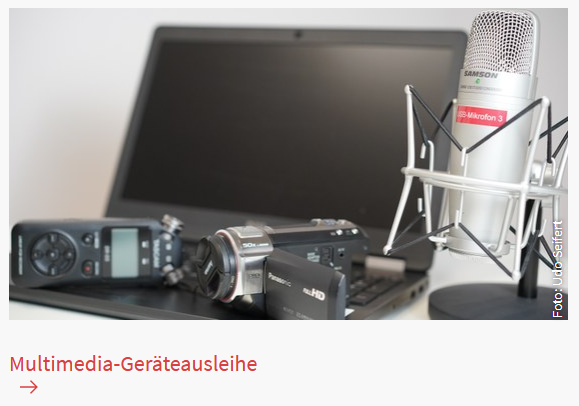 [Speaker Notes: Filmraum
Tonraum
Videoschnittkurse
Geräteausleihe

einmalig im Semester (10 Plätze), der nächste Termin ist am 7.5.2024
Eine Ankündigung finden Sie z.B. hier: https://www.uni-marburg.de/de/ub/lernen/medienzentrum/aktuelles-mz
die Anmeldung wird dann dort verlinkt (läuft über ILIAS).
 
Nutzung von Film- und Tonraum sowie den Verleih von Videokameras, Leinwänden, AV-Equipment aller Art. 
Einen direkten Einblick gibt es hier z.B. im 360° Rundgang.
https://ilias.uni-marburg.de/data/UNIMR/lm_data/lm_4024206/index.html]
Ausblick | Links zu Tutorials
Kurze Wiederholung zu Videos mit PowerPoint aufnehmen: 
https://youtu.be/9W6DoBO05Yk

Mehrteiliger und sehr ausführlicher Einstiegskurs zu OBS: 
https://youtu.be/fgWXsxjHxNg

90min Einstiegskurs zu Audacity: 
https://youtu.be/Y4_EiEdz5N4

45min Einstiegkurs zu OpenShot: 
https://youtu.be/CkBMZROVT3w
Abschluss
So habe ich von der Lunch Lecture erfahren

Ich werde die Lunch Lectures weiterempfehlen (ja/nein, weil…)

Folgende Themen sind noch interessant für mich